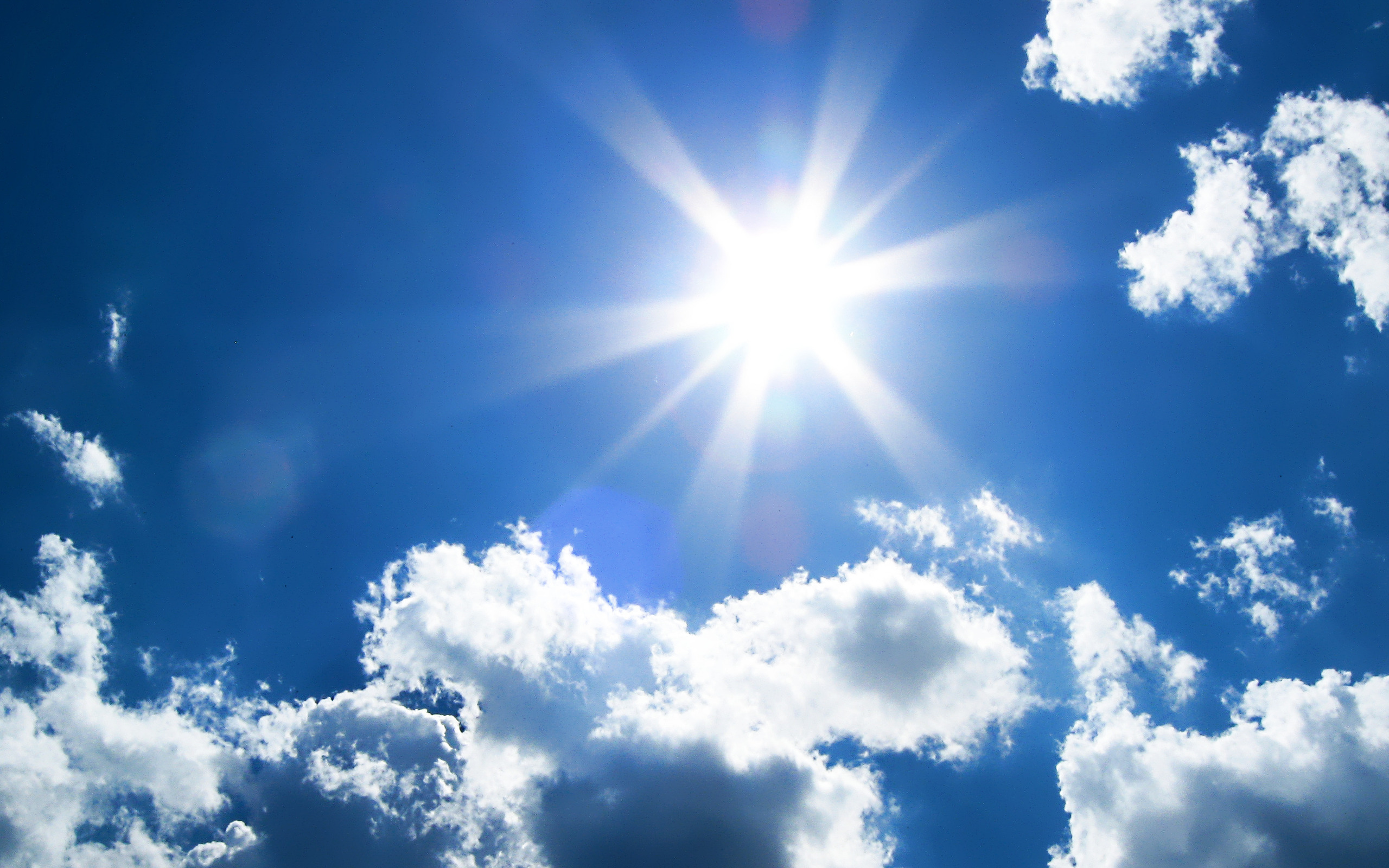 LIVE IN THE LIGHT
Chris Jaensch
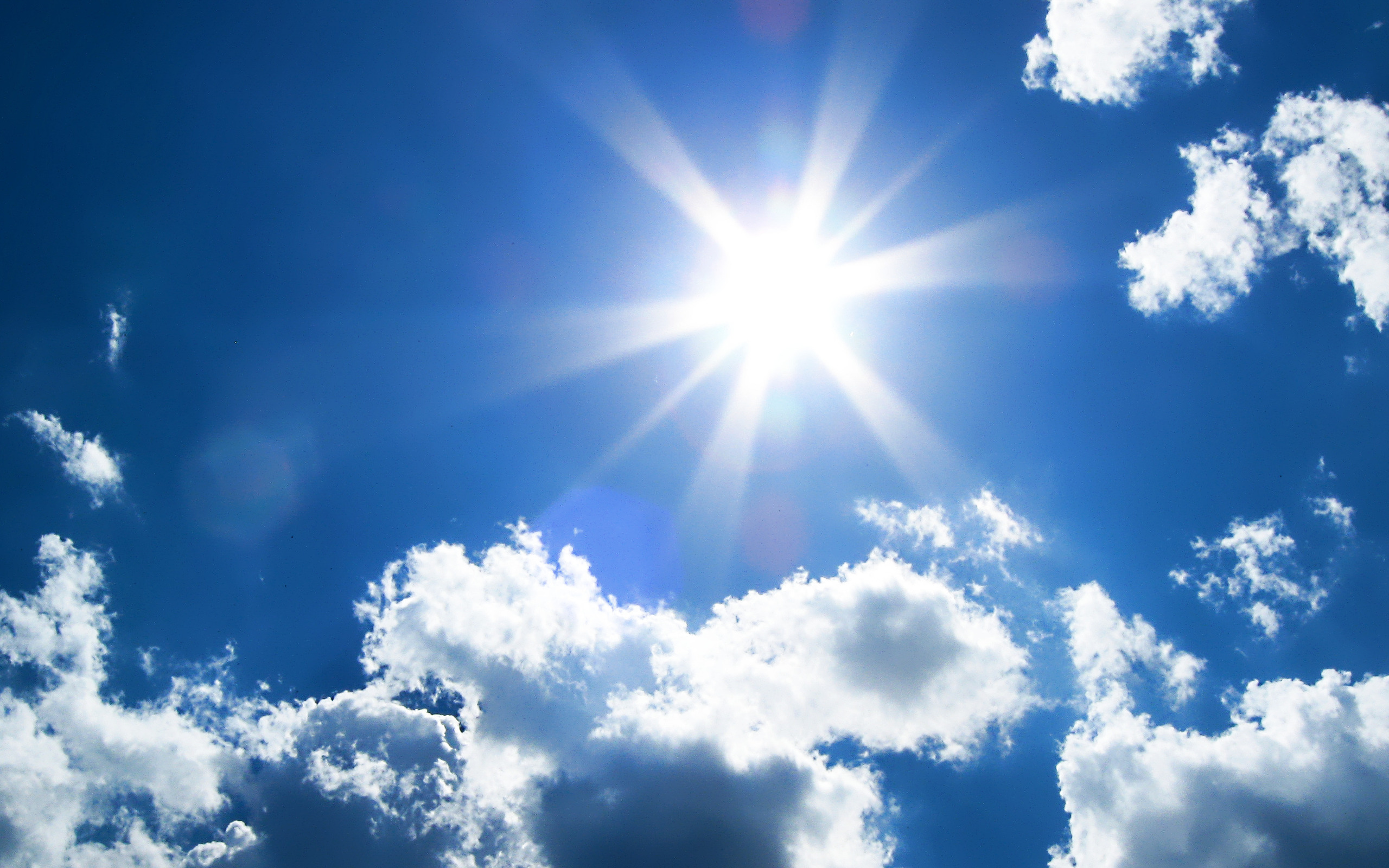 Live in the light, live in the light,
live in the light of Jesus’ love.
Live in the light, live in the light,
live in the light of love.
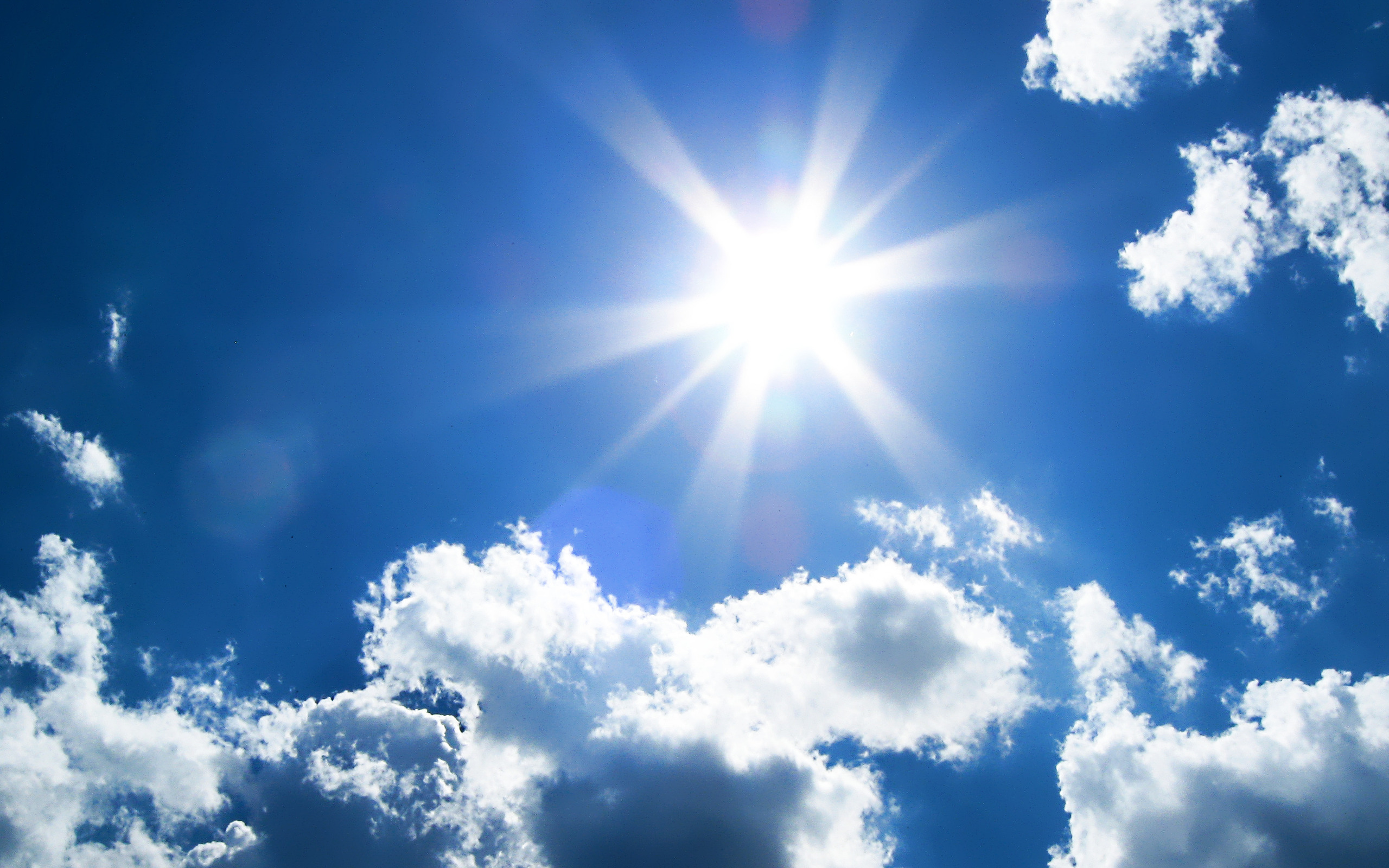 Live in the light, live in the light,
live in the light of Jesus’ love.
Live in the light, live in the light,
live in the light of love,
live in the light of love.
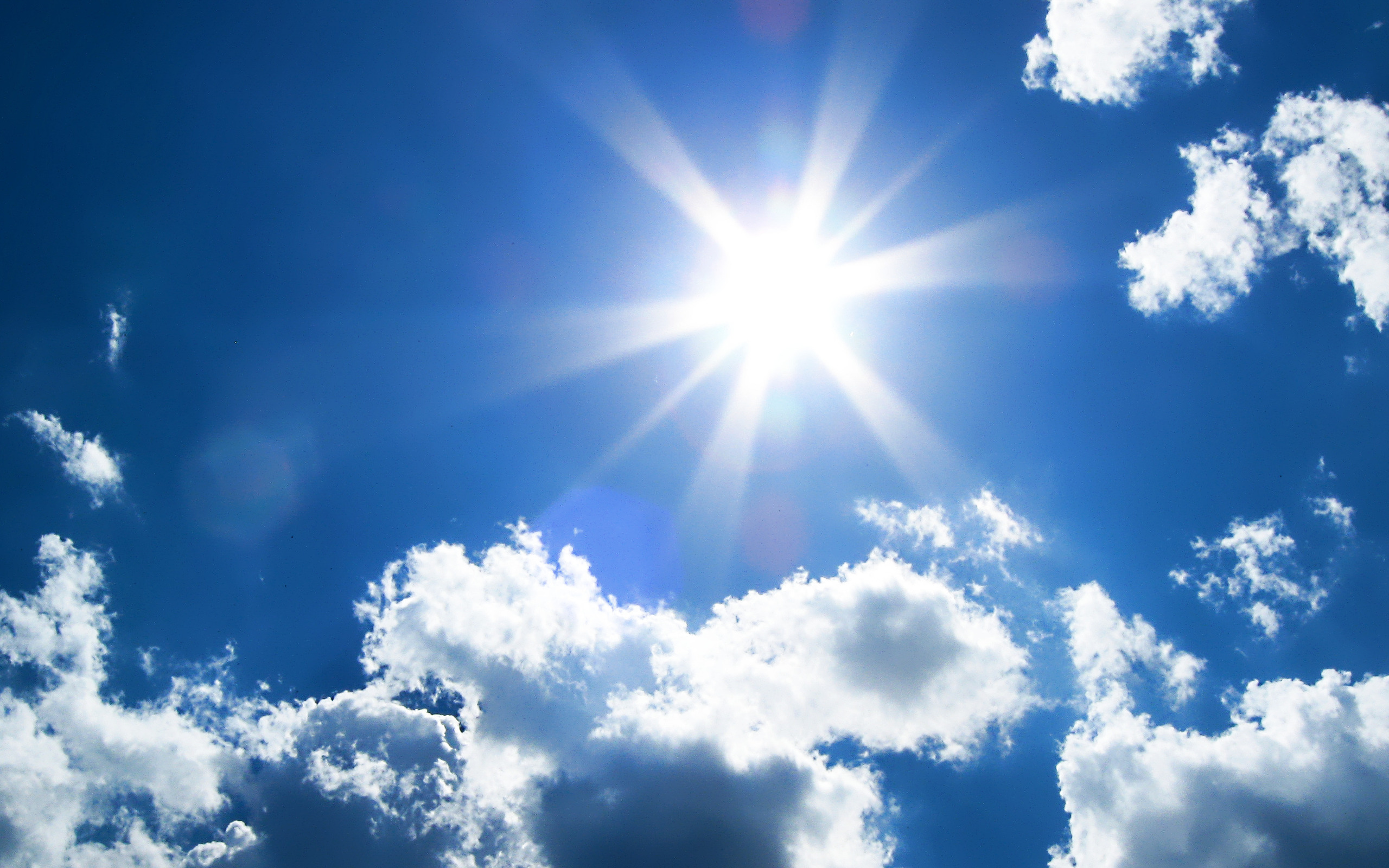 God sent down His love for us 
and Jesus was His name;
the holy Son of the greatest One. 
The World would never be the same.
He is the Way, the Truth, the Life
so take Him by the hand
and follow Him. He’ll lead you on
all the way to the promised land,
all the way to the promised land.
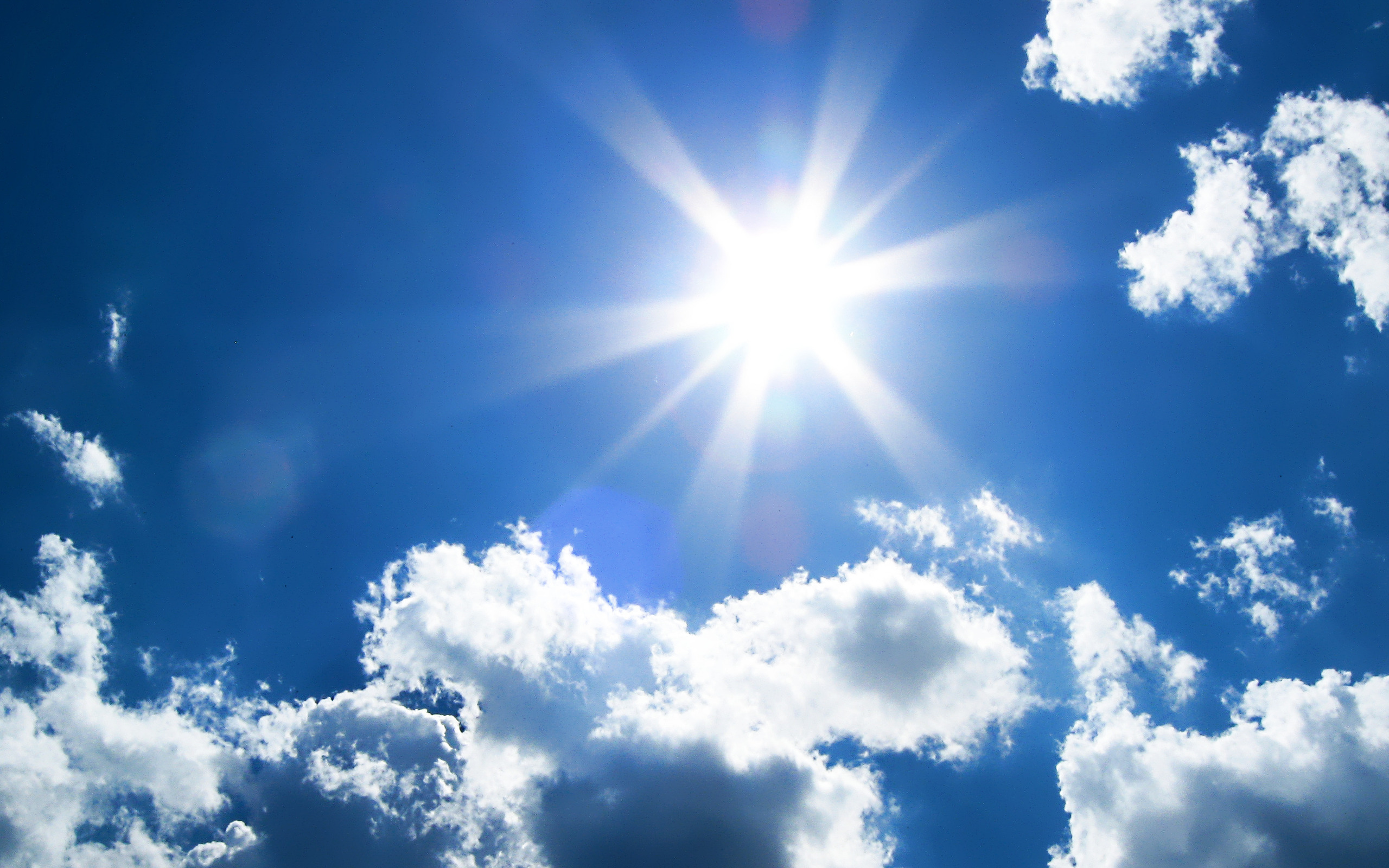 Live in the light, live in the light,
live in the light of Jesus’ love.
Live in the light, live in the light,
live in the light of love.
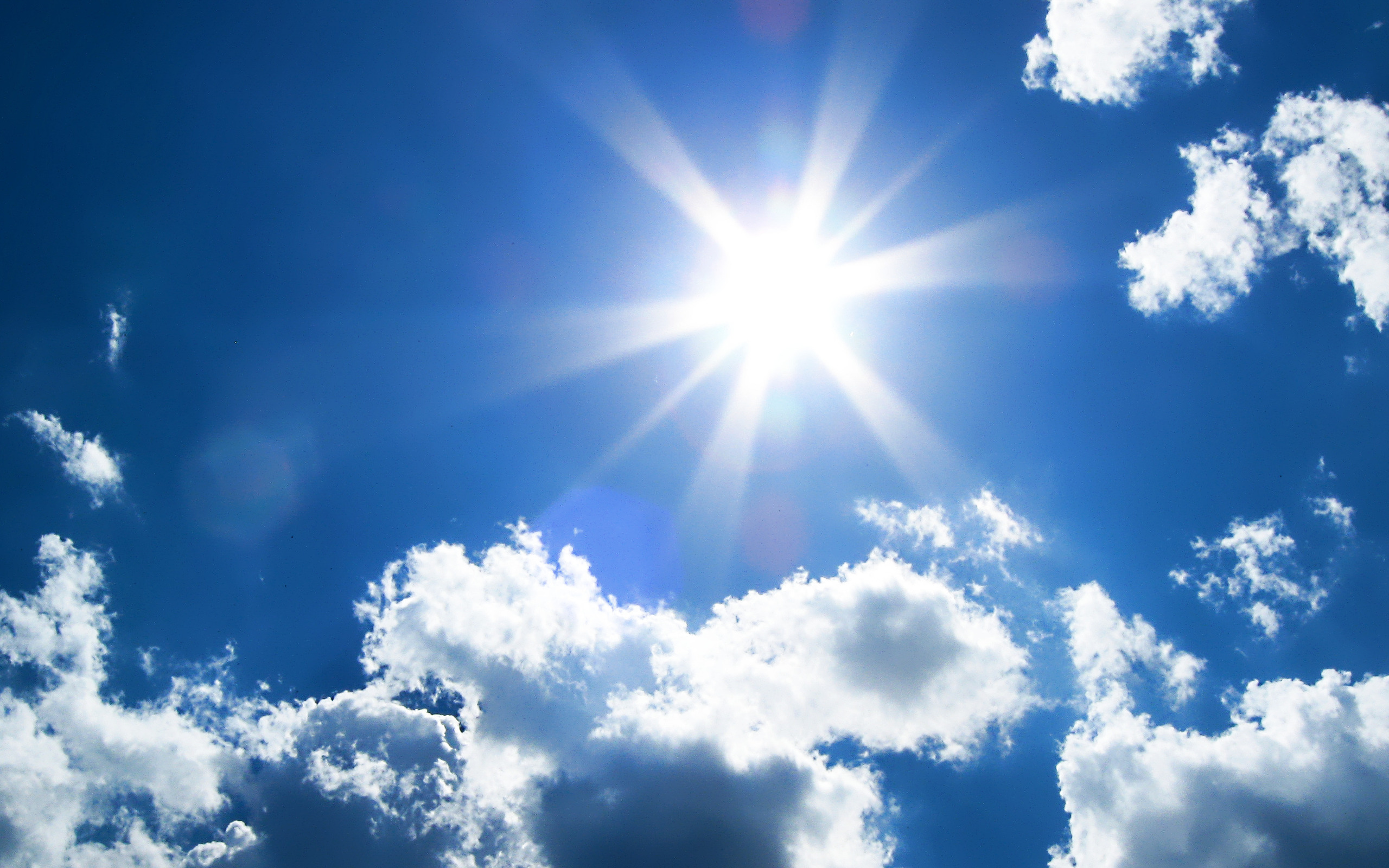 Live in the light, live in the light,
live in the light of Jesus’ love.
Live in the light, live in the light,
live in the light of love,
live in the light of love.
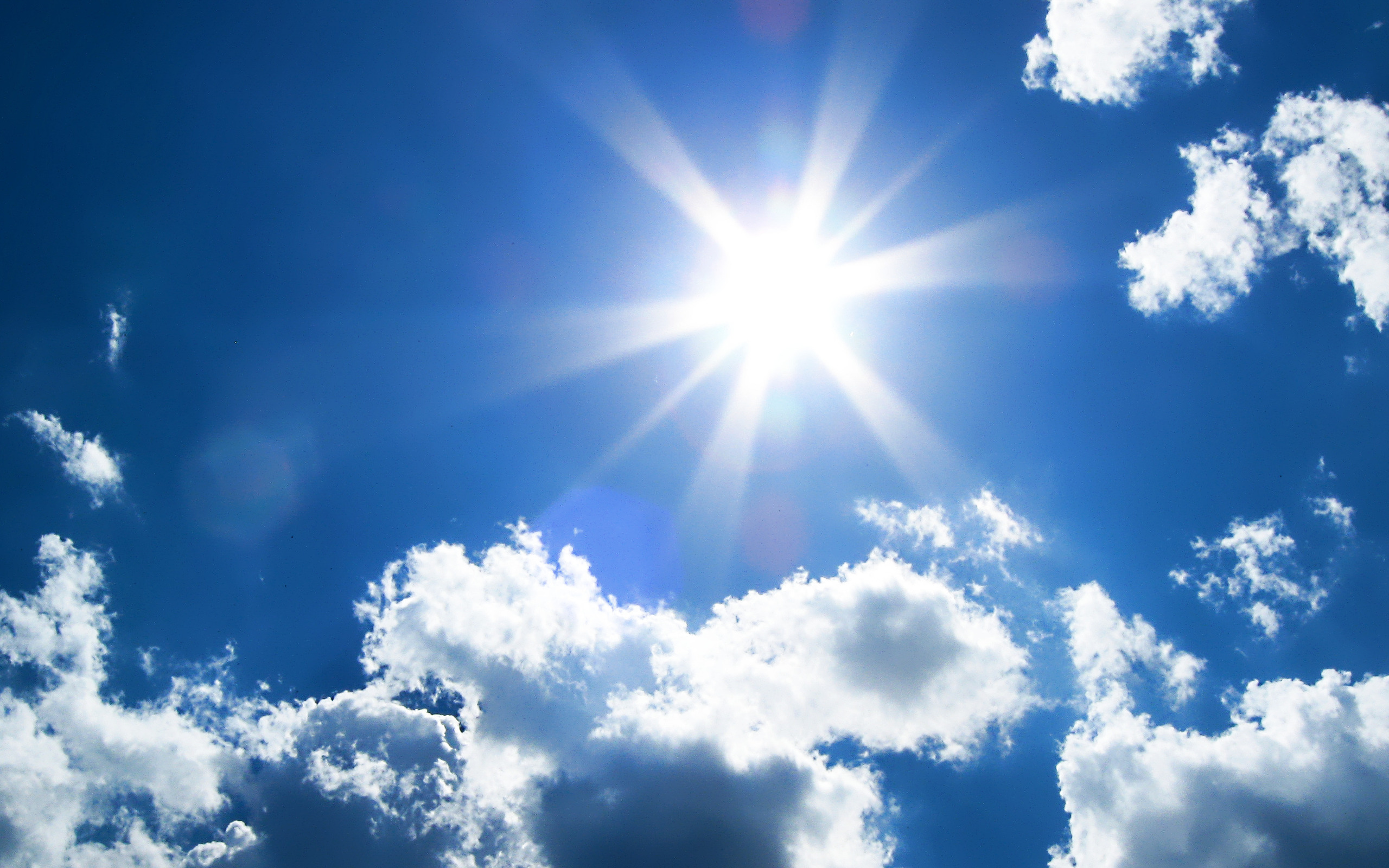 He is the Light of the world.
Follow Him 
and you’ll never walk in darkness.
He is the Light of the world.
Follow Him, the Light of Life.
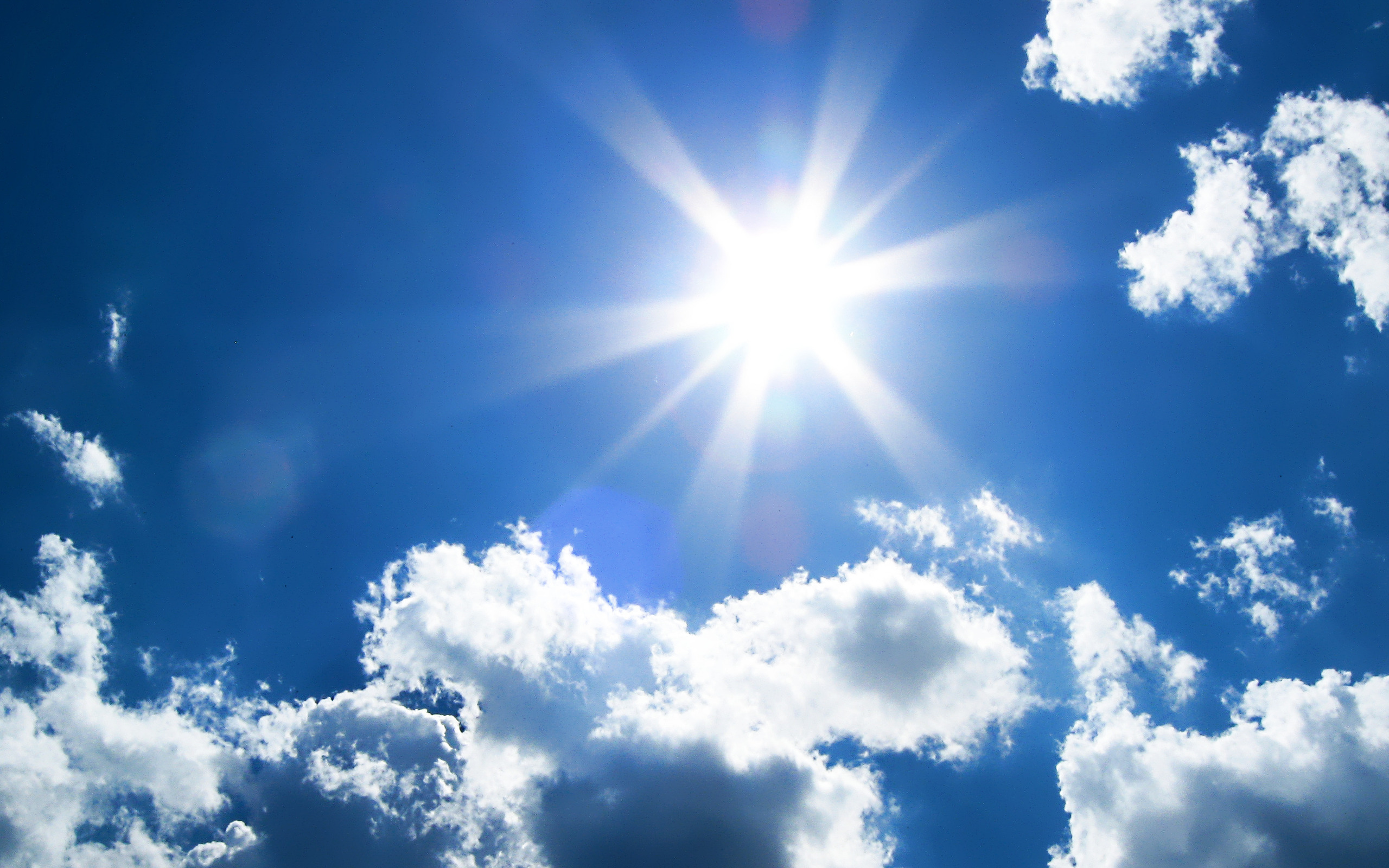 He is the Light of the world.
Follow Him 
and you’ll never walk in darkness.
He is the Light of the world.
Follow Him, the Light of Life.
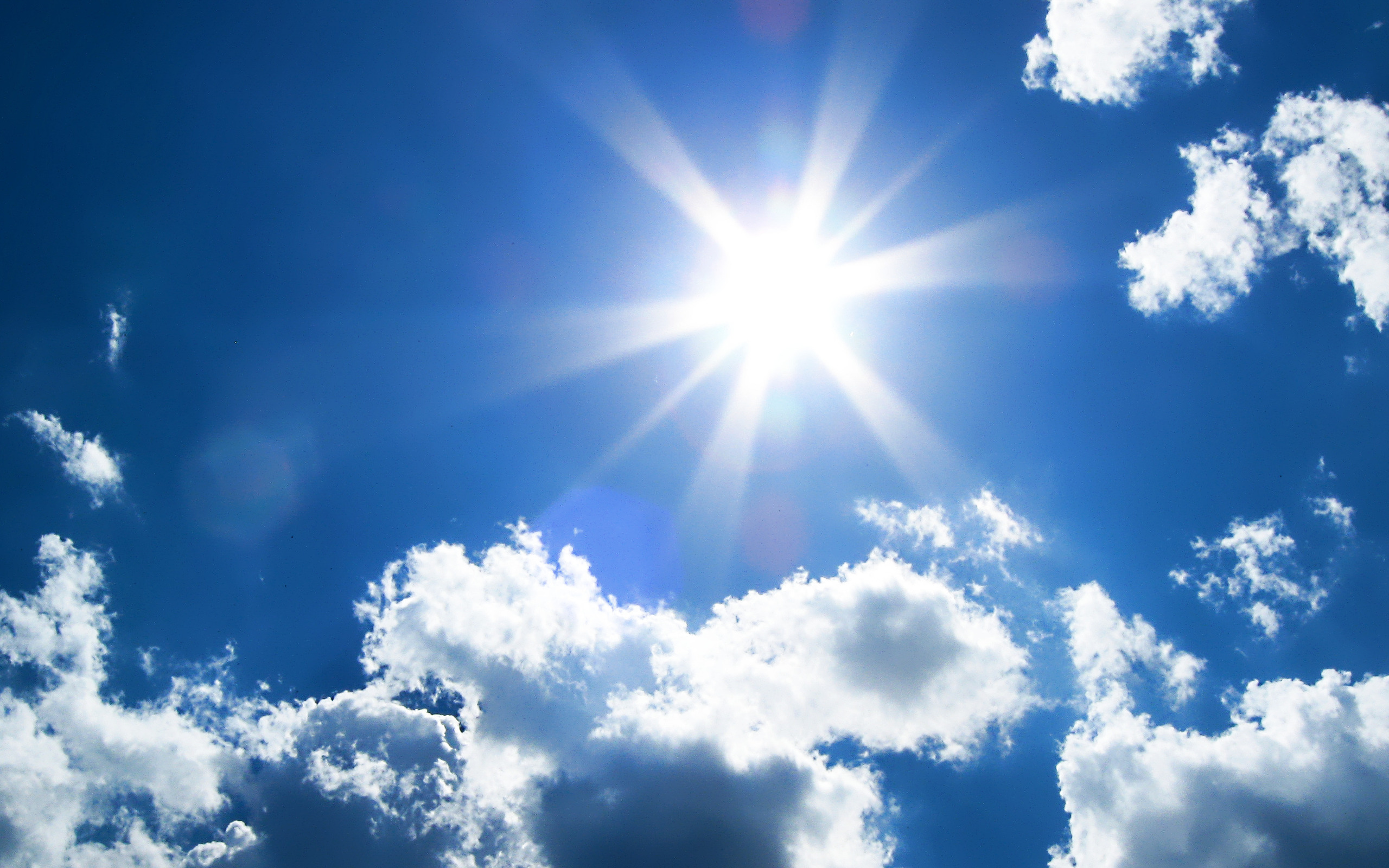 With the mighty love of God in us, 
so deep and strong and true,
and with the Holy Spirit’s power
there’s so much we can do.
We are special people 
in God’s special loving plan.
Let’s share His love in every way
with everyone we can.
Let’s share His love in every way
with everyone we can,
everyone we can.
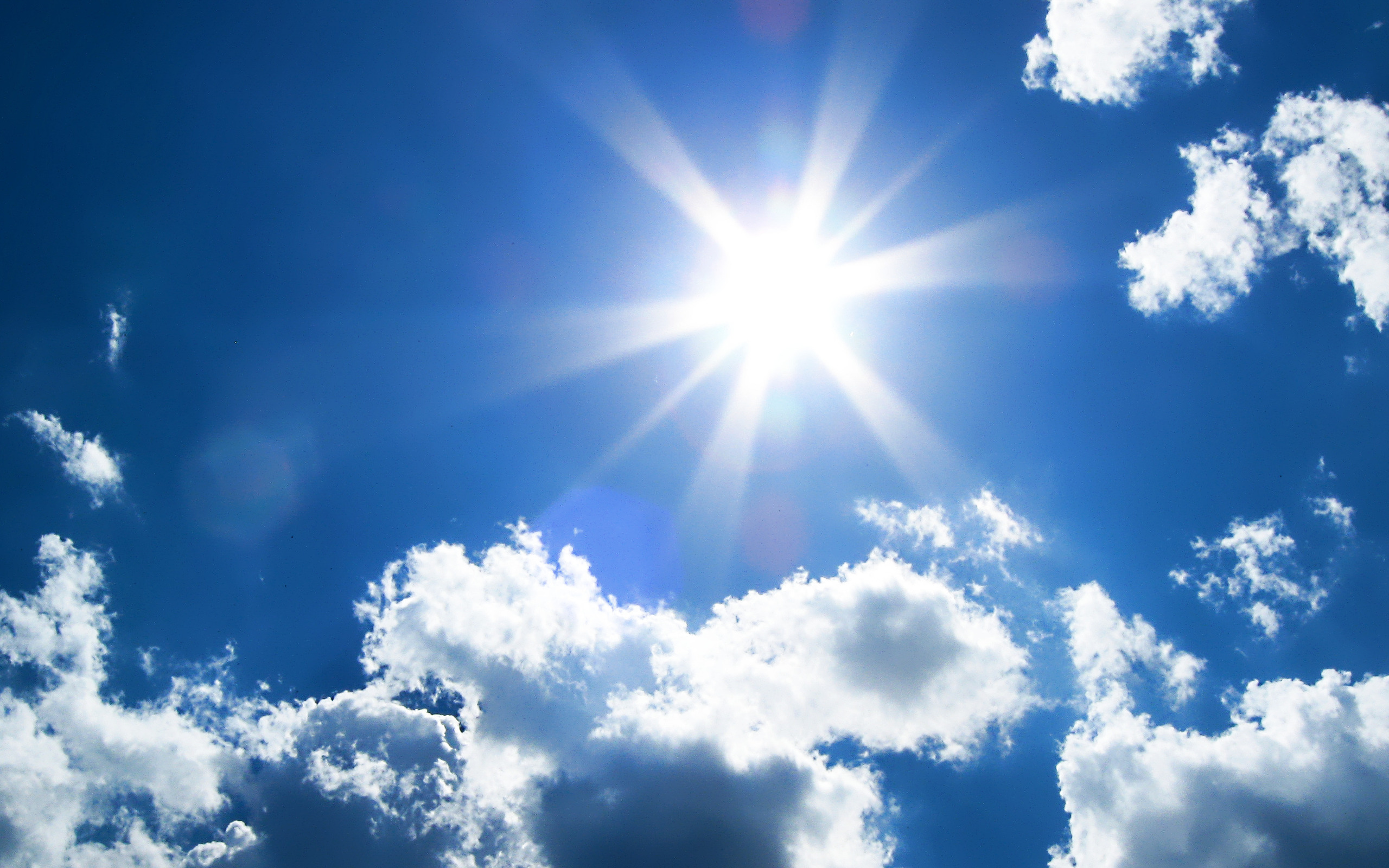 Live in the light, live in the light,
live in the light of Jesus’ love.
Live in the light, live in the light,
live in the light of love.
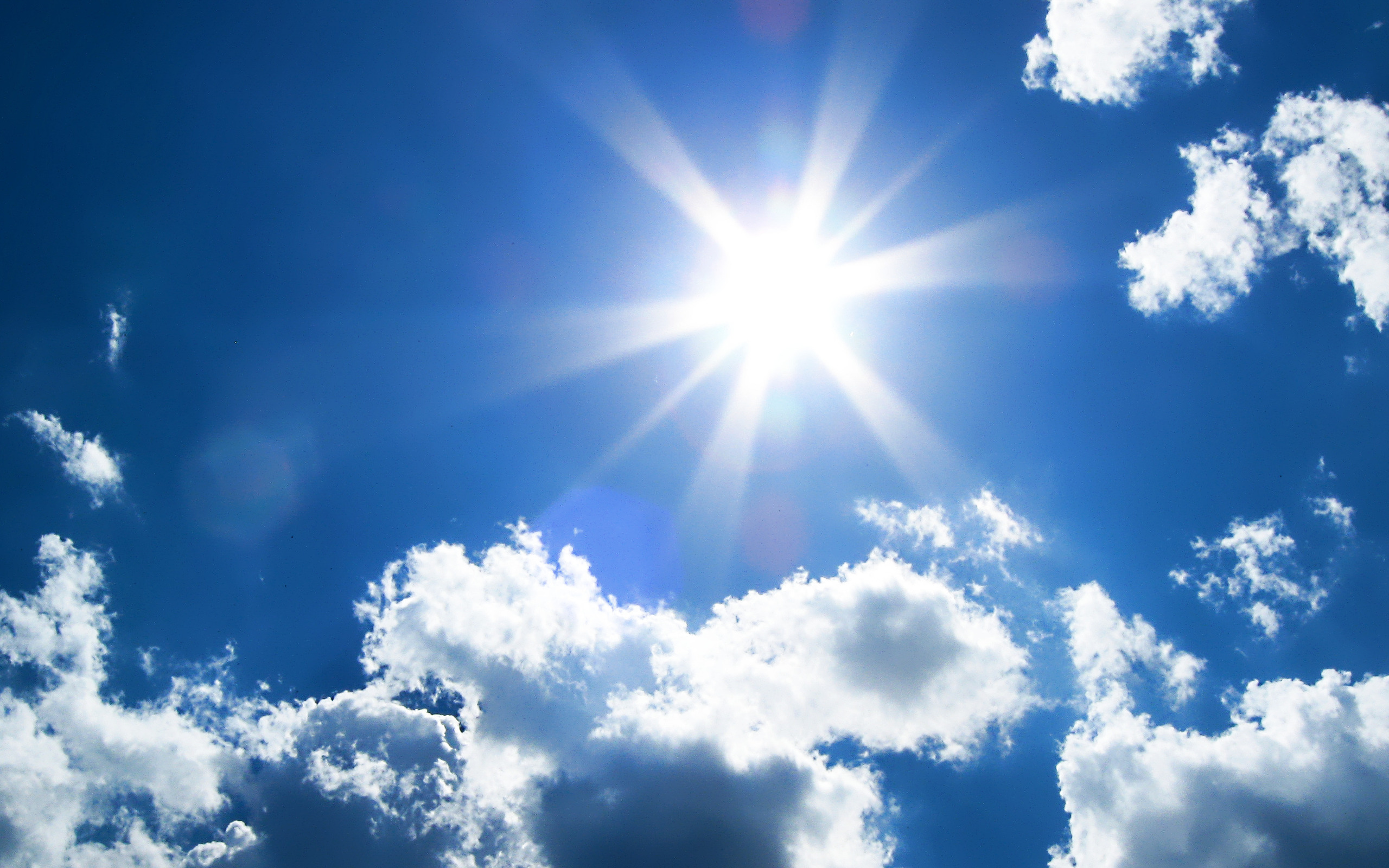 Live in the light, live in the light,
live in the light of Jesus’ love.
Live in the light, live in the light,
live in the light of love.
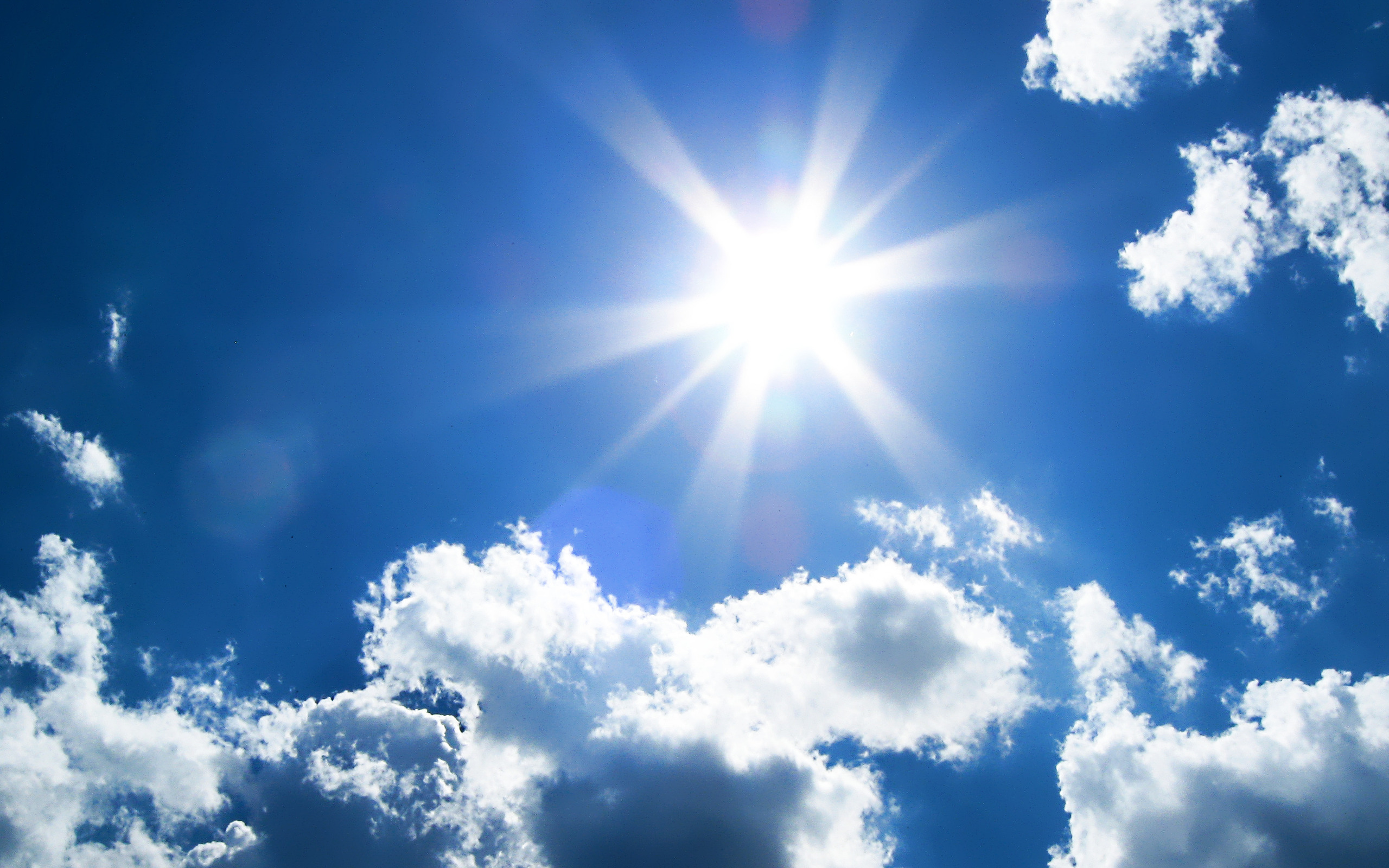 Live in the light, live in the light,
live in the light of Jesus’ love.
Live in the light, live in the light,
live in the light of love.
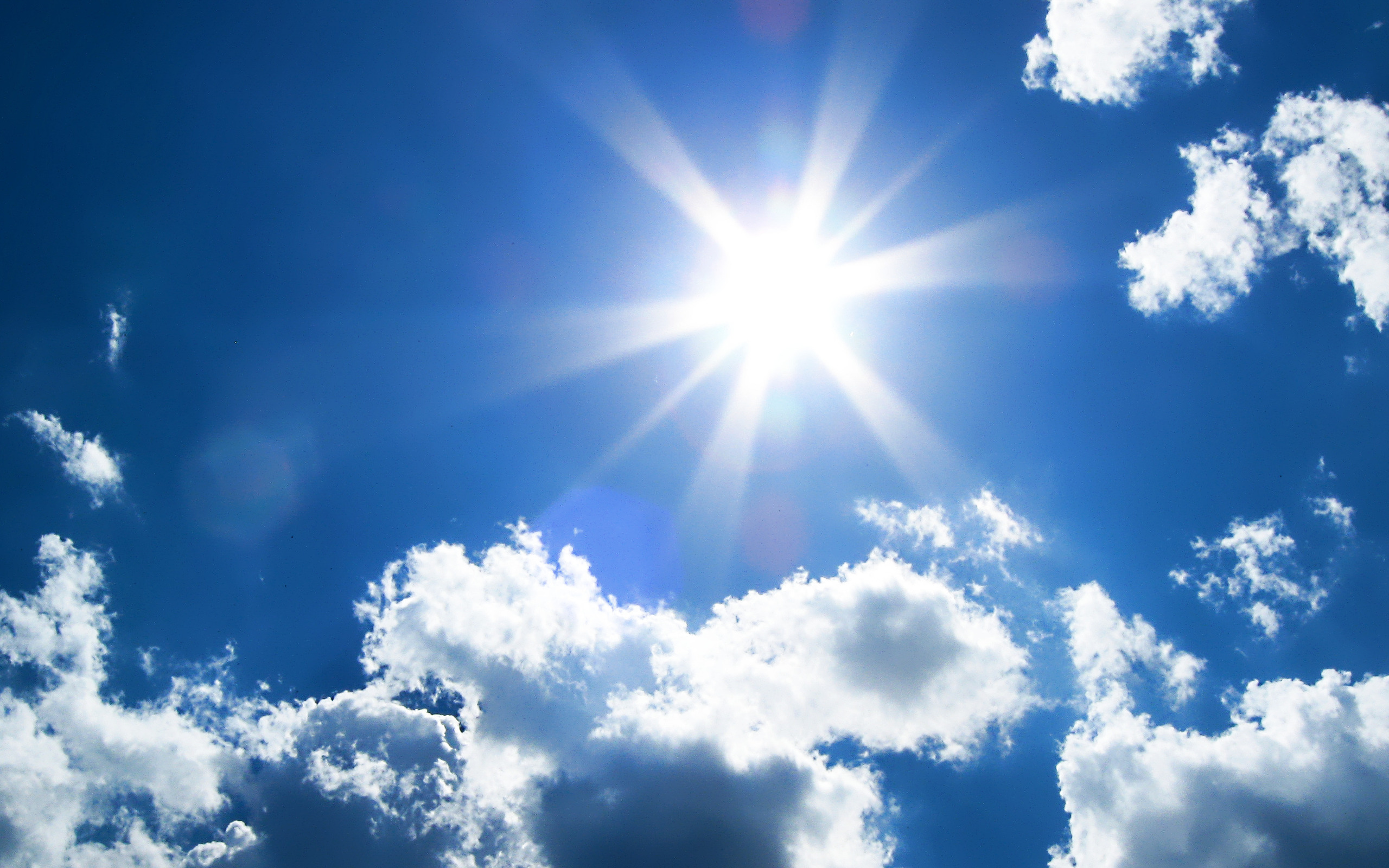 Live in the light, live in the light,
live in the light of Jesus’ love.
Live in the light, live in the light,
live in the light of love.
Live in the light of love.
Live in the light of love.